Table 4 Laboratory evidence of borrelial infection for 23 patients with Borrelia garinii and 10 patients with ...
Clin Infect Dis, Volume 43, Issue 6, 15 September 2006, Pages 704–710, https://doi.org/10.1086/506936
The content of this slide may be subject to copyright: please see the slide notes for details.
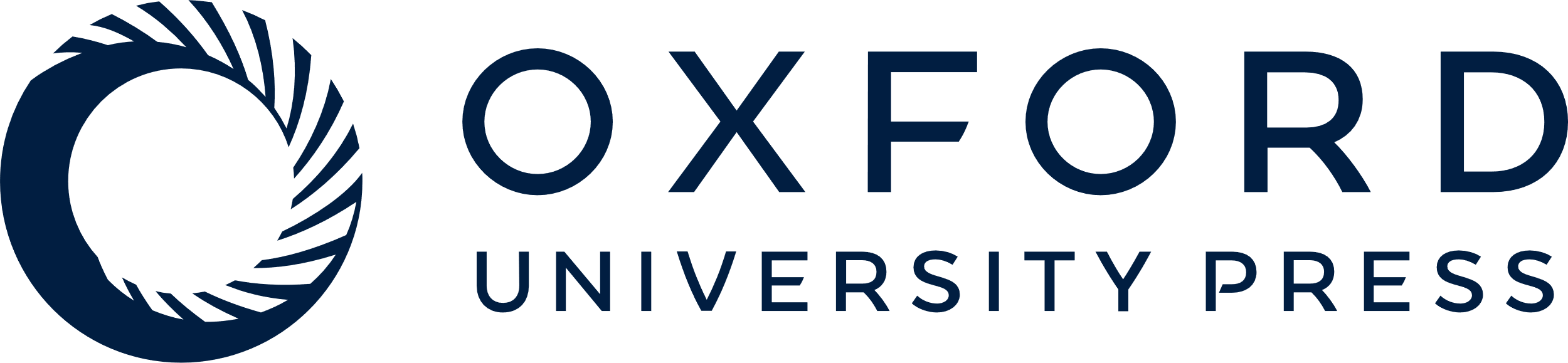 [Speaker Notes: Table 4 Laboratory evidence of borrelial infection for 23 patients with Borrelia garinii and 10 patients with Borrelia afzelii isolated from CSF samples.


Unless provided in the caption above, the following copyright applies to the content of this slide: © 2006 by the Infectious Diseases Society of America]